WATER QUALITY

Patsy Scherman
Scherman Environmental
STATUS QUO: WATER QUALITY
Aim: Identify water quality priority areas per secondary catchment. NB: First step toward identifying driving water quality variables for which RQOs will be set.
Rivers: Based on a water quality impact rating (0: no impact to 5: serious impact).
Estuaries: Based on identifying pollution pressures. Note PP on maps = Pollution Pressure.
Based on desktop information and liaison with water quality managers
Following data sources used:
ISP 2004, Reserve 2014, PES/EIS review of Jan 2022, 2020 DWS Planning Review, DWS’s IRIS, 2020 IUCMA Usuthu EcoStatus report, 2022 Green Drop report
[Speaker Notes: Caryn to do the scope, will be Tasks of study, deliverables, reference to previous ewr study, use some of following slides, but simplify]
W1 (Mhlathuze): Water quality status quo
W12H-03401 (Okula). Large impact. Dryland cultivation; Fairbreeze.
W12E-03475 (Mhlatuze). Large impact. Dryland cultivation; high turbidities.
W12C-03263 (Mfulazane). Large impact. Melmoth Ponds.
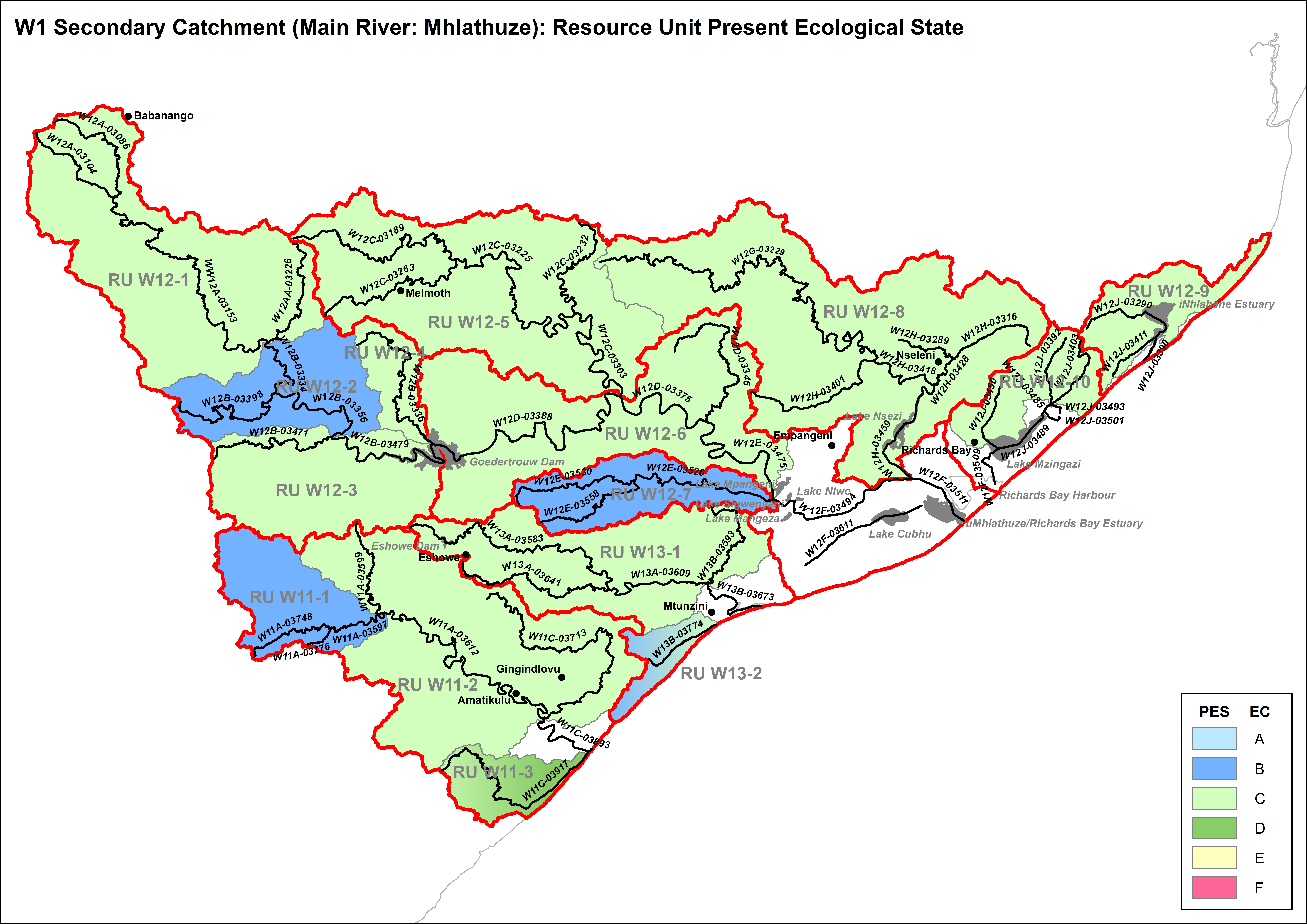 W12H-03289 (Mbabe). Large impact. Nseleni WWTW.
W12J-03392 (Mpisini). Large impact. RBM smelter.
W11A-03612 (Matigulu). Lower reach only: Large impact. Sugar Mill; cultivation; sand-mining
Mhlatuze Est: Very High PP – agriculture
Richards Bay lakes: High PP – port-based activities
W12F-03494 (Mhlatuze). Large impact. Tongaat Mill; Mpact; urban impacts.
Siyaya Est: Very High PP – agriculture
W12F-03611 (Mzingwenya). Large impact. Impacts from large settlements.
[Speaker Notes: Caryn to do the scope, will be Tasks of study, deliverables, reference to previous ewr study, use some of following slides, but simplify]
W2 (Umfolozi): Water quality status quo
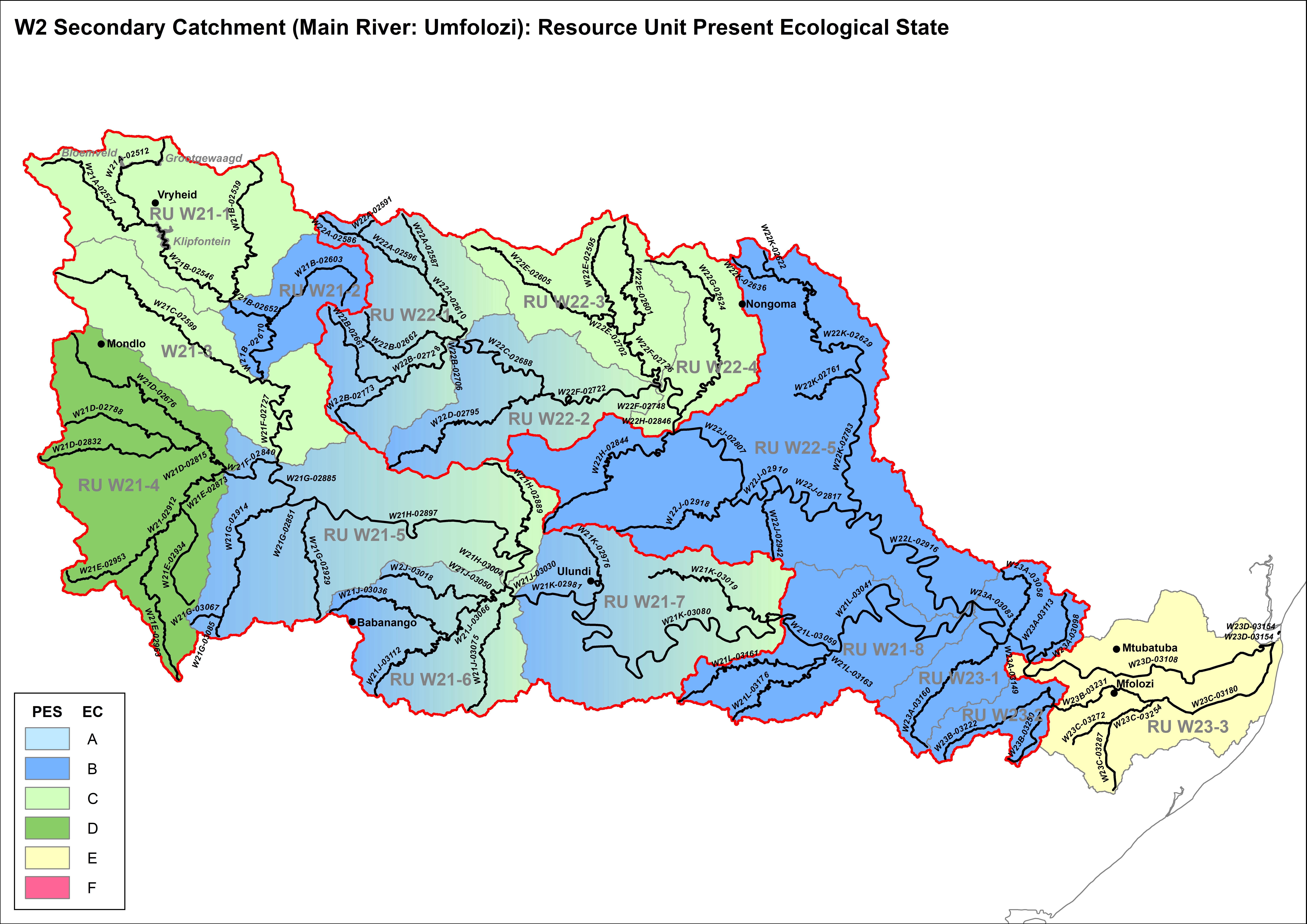 W21B-02539 (iShoba). Large-Serious impact. Hlobane Mine; erosion.
Umfolozi/Umsinduzi Est: Very High PP – agriculture
W23A-03058 (Mbukwini) + W23A-03083 (Umfolozi). Large impact. Mining.
W21A-02512 (aMagoda). Large impact. Vryheid impacts, esp. Klipfontein Dam.
W23B-03231 + W23C-03180 (Umsinduzi). Serious impact. Irrigated sugarcane.
W22J-02942 (Mvalo). Large-Serious impact. Zululand Anthracite Collieries impact.
Large impact. Bank + gully erosion:
W21D-02788 (Vumankala), W21D-02832 +
W21D-02848 (Joiosi), W21E-02963 (Large-Serious), W21E-02912 + W21E-02873 (Nondweni), W21D-02676 (Mvunyane): Also settlements, WWTW.
W23D-03108 (Umfolozi). Serious impact. Extensive urban impacts; irrigated sugarcane; extensive cultivation.
W21K-02976 (Mbilane). Serious impact. WWTW + urban impacts; coal mining; erosion.
[Speaker Notes: Caryn to do the scope, will be Tasks of study, deliverables, reference to previous ewr study, use some of following slides, but simplify]
W3 (Mkuze): Water quality status quo
W31J-02469 (Mkuze). Large impact. Mkuze WWTW.
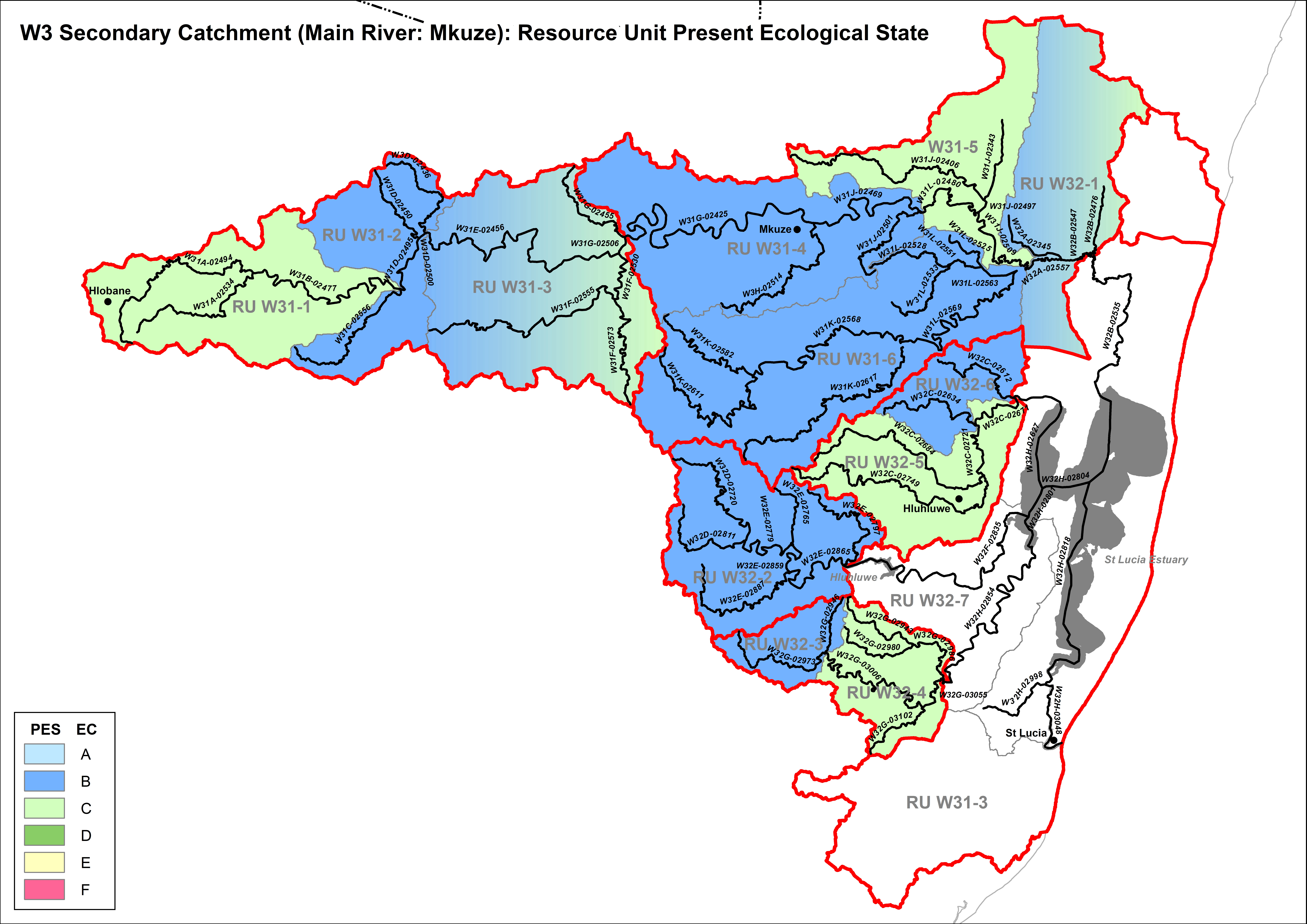 W31A-02494 (Nkongolwana). Serious impact. Coal-mining impacts.
W31B-02477 (Mkuze). Large impact. Irrigation return flows; upstream impacts.
W32C-02749 (Mzinene). Large impact. Impact from Hluhluwe WWTW in lower reaches.
[Speaker Notes: Caryn to do the scope, will be Tasks of study, deliverables, reference to previous ewr study, use some of following slides, but simplify]
W45B-02105 (Pongola). Large impact. High salinities due to agriculture; dense settlements;  erosion on Makitini Flats.
W4 (Pongola): Water quality status quo
W42D-02327 (Gode). Large impact. Paulpietersburg impacts; irrigation; operation and non-functional mines
W43F-02099 (Ngwauma). Large impact. Irrigated sugarcane; extensive erosion.
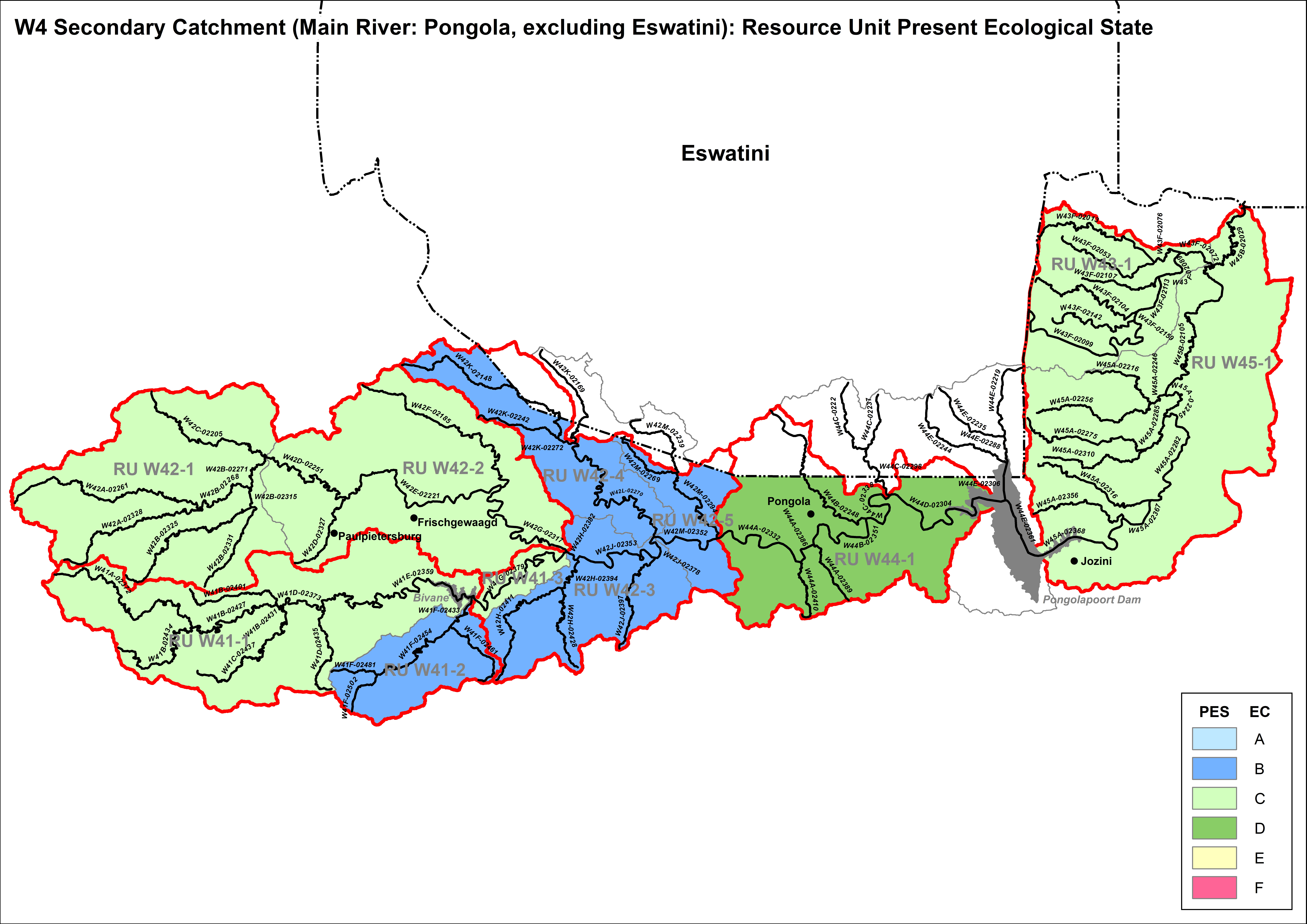 W44B-02248 (Manzawakho). Large-Serious impact. Irrigated agriculture; Pongola WWTW; extensive erosion.
W45A-02368 (Pongola). Serious impact. Jozini WWTW; irrigated sugarcane; dense settlements.
W44C-02338 + W44C-02304 (Pongola). Large-Serious impact. Irrigated agriculture + return flows.
W44B-02351 (Pongola). Serious impact. Irrigated agriculture; urban impacts – Pongola town and RCL Sugar Mill.
W41B-02434 (Soetmelks). Large impact. Kariboo Colliery; agriculture; erosion.
[Speaker Notes: Caryn to do the scope, will be Tasks of study, deliverables, reference to previous ewr study, use some of following slides, but simplify]
W5 (Usutu): Water quality status quo
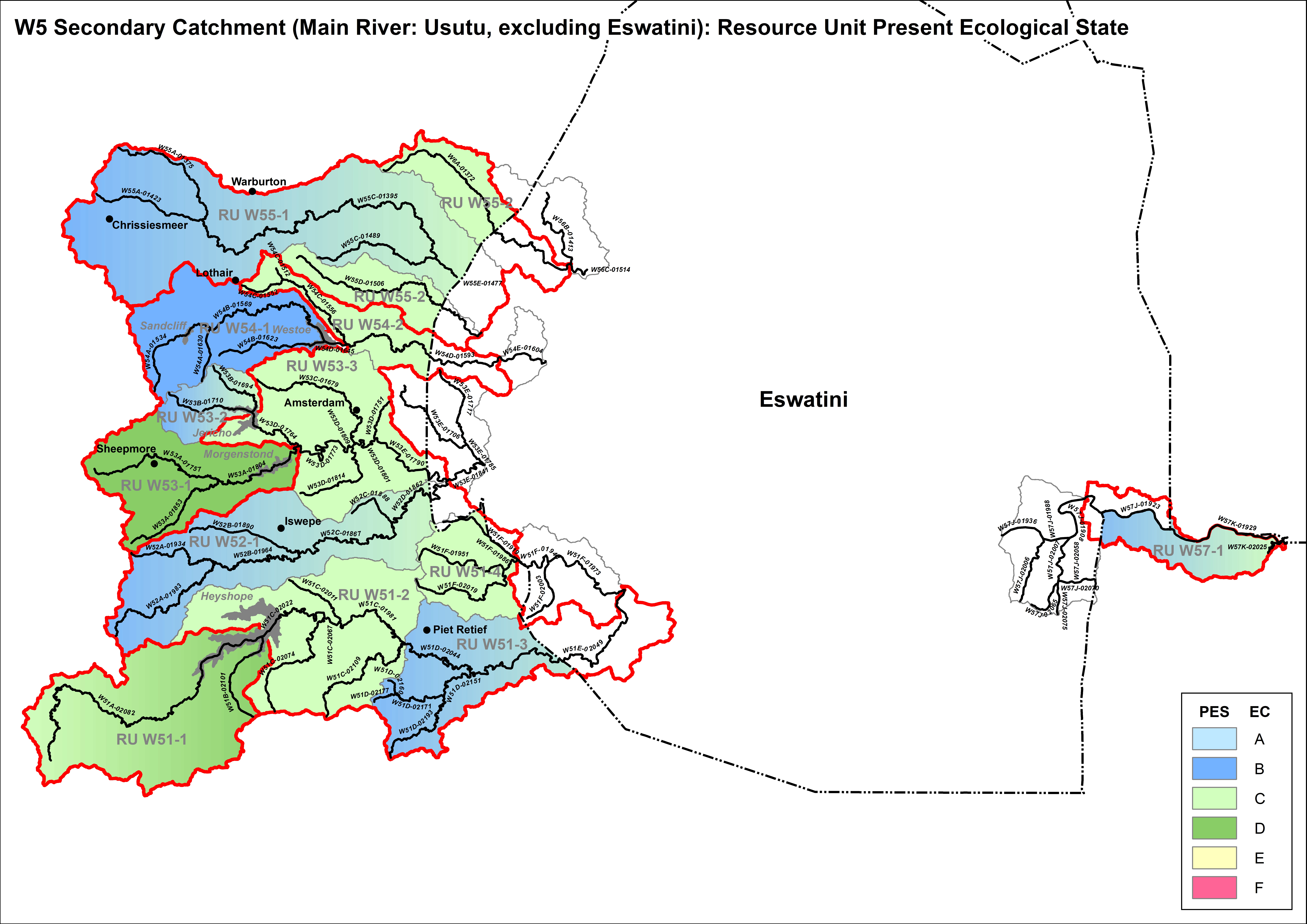 W55C-01395 (Mpuluzi). Large impact. Lower reach: Mayflower / Empuluzi WWTW; extensive settlements.
W53C-01679 (Thole). Large impact. Amsterdam WWTW.
W51F-01986 (Blesbokspruit). Large impact. Irrigation + timber processing.
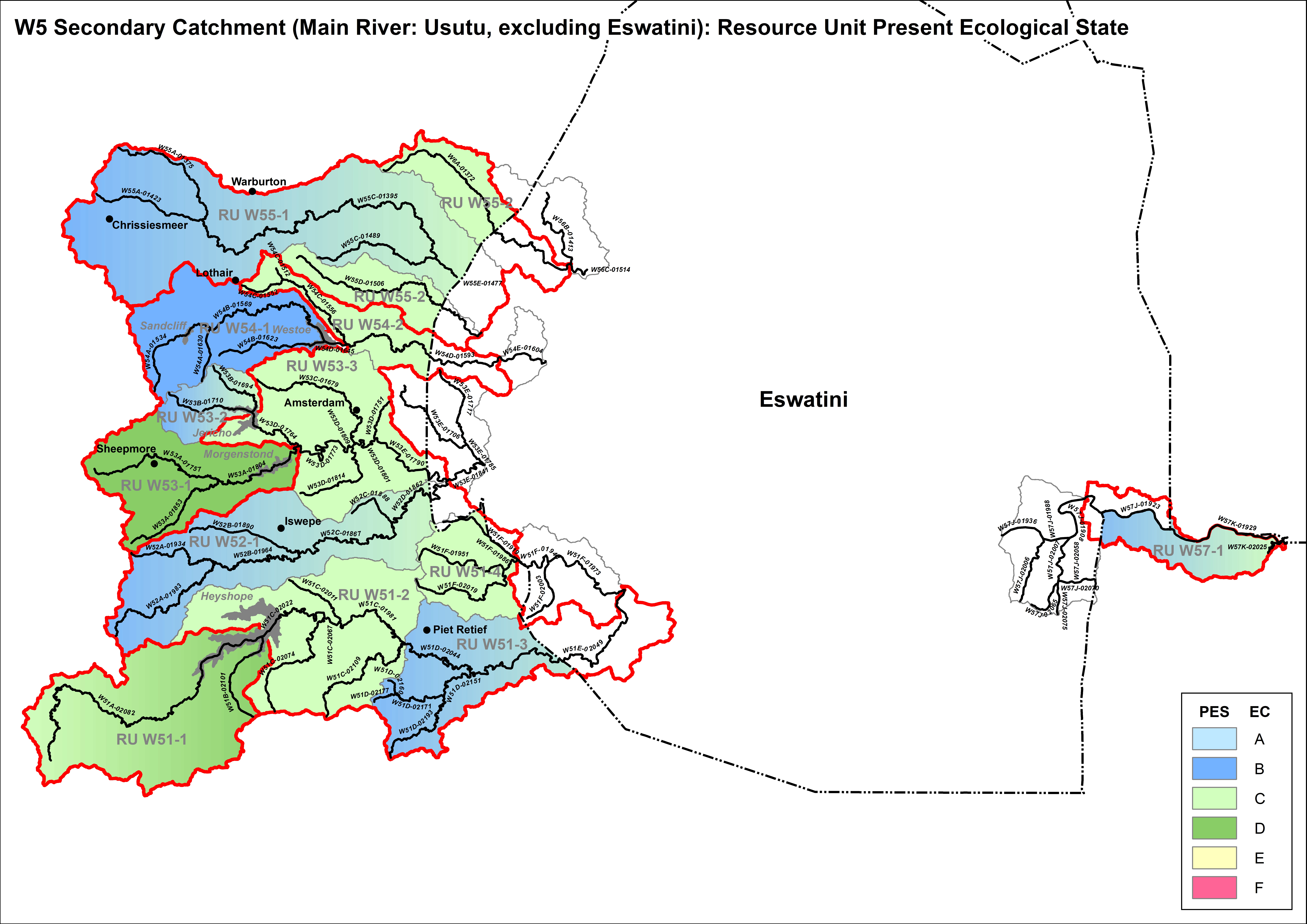 W51F-02019 (Blesbokspruit). Serious impact. Tannery effluent; Thuthuka Forestry.
W51D-02044 (Assegaai). Large impact. Urban impacts from Piet Retief + Mpact.
[Speaker Notes: Caryn to do the scope, will be Tasks of study, deliverables, reference to previous ewr study, use some of following slides, but simplify]
W7 (Kosi & Sibaya): Water quality status quo
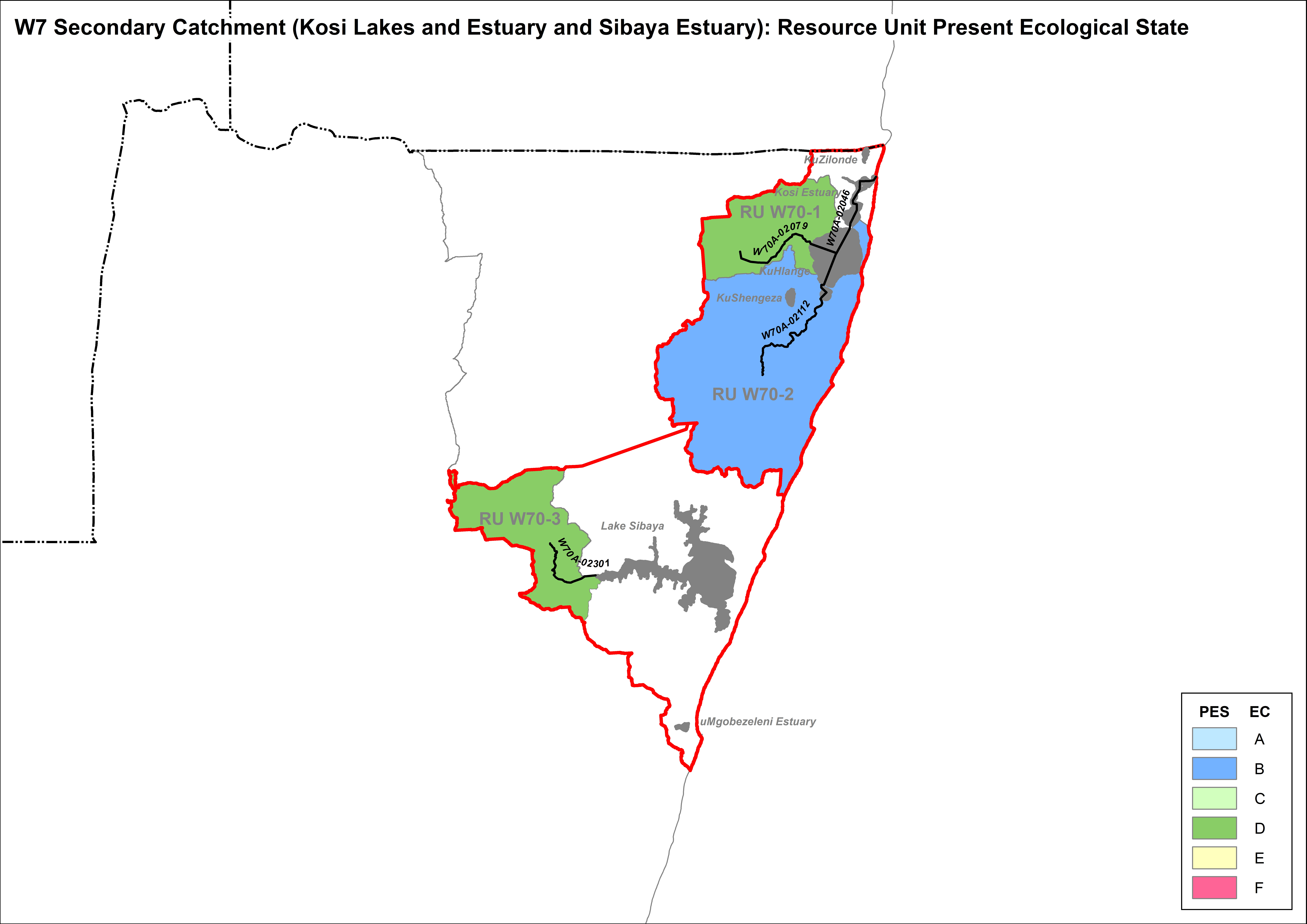 W70A-02079 (Swamanzi). Large impact. Urban impacts; Manguzi WWTW.
W70A-02301 (unnamed). Large impact. Extensive settlements.
[Speaker Notes: Caryn to do the scope, will be Tasks of study, deliverables, reference to previous ewr study, use some of following slides, but simplify]